Defining Data-intensive computing
B. Ramamurthy
4/4/2017
1
Data-intensive computing
What is it?
Volume, velocity, variety, veracity (uncertainty) (Gartner, IBM)
How is it addressed? 
Why now?  
What do you expect to extract by processing this large data?
Intelligence for decision making
What is different now? 
Storage models, processing models
Big Data, analytics and cloud infrastructures
Summary
4/4/2017
2
Top Ten Largest Databases
Ref: http://www.comparebusinessproducts.com/fyi/10-largest-databases-in-the-world/
4/4/2017
3
Top Ten Largest Databases in 2007 vs Facebook ‘s cluster in 2010
21 PetaByte
In 2010
Facebook
Ref: http://www.comparebusinessproducts.com/fyi/10-largest-databases-in-the-world
4/4/2017
4
Big-data Problem Solving Approaches
Algorithmic: after all we have working towards this for ever: scalable/tracktable
High Performance computing (HPC: multi-core) CCR has machines that are: 16 CPU , 32 core machine with 128GB RAM: openmp, MPI, etc.
GPGPU programming: general purpose graphics processor (NVIDIA)
Statistical packages like R running on parallel threads on powerful machines
Machine learning algorithms on super computers
Hadoop MapReduce like parallel processing.
Processing Granularity
6
4/4/2017
Data size: small
Pipelined Instruction level
Concurrent Thread level
Service Object level
Indexed File level
Bina Ramamurthy 2011
Mega Block level
Virtual System Level
Data size: large
A Golden Era in Computing
4/4/2017
7
Data Deluge: smallest to largest
Bioinformatics data: from about 3.3 billion base pairs in a human genome to huge number of sequences of proteins and the analysis of their behaviors
The internet: web logs, facebook, twitter, maps, blogs, etc.: Analytics …
Financial applications: that analyze volumes of data for trends and other deeper knowledge
Health Care: huge amount of patient data, drug and treatment data
The universe:  The Hubble ultra deep telescope  shows 100s of galaxies each with billions of stars: Sloan Digital Sky Survey: http://www.sdss.org/
4/4/2017
8
Intelligence and Scale of Data
Intelligence is a set of discoveries made by federating/processing information collected from diverse sources.
Information is a cleansed form of raw data.
For statistically significant information we need reasonable amount of data.
For gathering good intelligence we need large amount of information.
As pointed out by Jim Grey in the Fourth Paradigm book enormous amount of data is generated by the millions of experiments and applications.
Thus intelligence applications are invariably data-heavy, data-driven and data-intensive.
Data is gathered from the web (public  or private, covert or overt), generated by large number of domain applications.
4/4/2017
9
Intelligence (or origins of Big-data computing?)
Search for Extra Terrestrial Intelligence (seti@home project)
The Wow signal http://www.bigear.org/wow.htm
4/4/2017
10
Characteristics of intelligent applications
Google search: How is different from regular search in existence before it? 
It took advantage of the fact the hyperlinks within web pages form an underlying structure that can be mined to determine the importance of various pages.
Restaurant and Menu suggestions: instead of “Where would you like to go?” “Would you like to go to CityGrille”? 
Learning capacity from previous data of habits, profiles, and other information gathered over time.
Collaborative and interconnected world inference capable: facebook friend suggestion
Large scale data requiring indexing 
…Do you know amazon is going to ship things before you order? Here
4/4/2017
11
Data-intensive application characteristics
Models
Algorithms (thinking)
Data structures (infrastructure)
AggregatedContent (Raw data)
Reference
Structures
(knowledge)
4/4/2017
12
Basic Elements
Aggregated content: large amount of data pertinent to the specific application; each piece of information is typically connected to many other pieces. Ex: DBs
Reference structures: Structures that provide one or more structural and semantic interpretations of the content. Reference structure about specific domain of knowledge come in three flavors: dictionaries, knowledge bases, and ontologies
Algorithms: modules that allows the application to harness the information which is hidden in the data. Applied on aggregated content and some times require reference structure Ex: MapReduce
Data Structures: newer data structures to leverage the scale and the WORM characteristics; ex: MS Azure, Apache Hadoop, Google BigTable
4/4/2017
13
Examples of data-intensive applications
Search engines
Recommendation systems: 
CineMatch of Netflix Inc. movie recommendations
Amazon.com: book/product recommendations
Biological systems: high throughput sequences (HTS)
Analysis: disease-gene match
Query/search for gene sequences
Space exploration
Financial analysis
4/4/2017
14
More intelligent data-intensive applications
Social networking sites
Mashups : applications that draw upon content retrieved from external sources to create entirely new innovative services.
Portals
Wikis: content aggregators; linked data; excellent data and fertile ground for applying concepts discussed in the text
Media-sharing sites
Online gaming
Biological analysis
Space exploration
4/4/2017
15
Algorithms
Statistical inference 
Machine learning is the capability of the software system to generalize based on past experience and the use of these generalization to provide answers to questions related old, new and future data.
Data mining
Soft computing
We also need algorithms that are specially designed for the emerging storage models and data characteristics.
4/4/2017
16
Different Type of Storage
Internet introduced a new challenge in the form web logs, web crawler’s data: large scale “peta scale”
But observe that this type of data has an uniquely different characteristic than your transactional or the “customer order” data, or “bank account data” : 
 The data type  is “write once read many (WORM)” ; 
Privacy protected healthcare and patient information; 
Historical financial data; 
Other historical data 
Relational file system and tables are insufficient.
Large <key, value> stores (files) and storage management system.
Built-in features for fault-tolerance, load balancing, data-transfer  and aggregation,…
Clusters of distributed nodes for storage and computing.
Computing is inherently parallel
4/4/2017
17
Big-data Concepts
Originated from the Google File System (GFS) is the special <key, value> store 
Hadoop Distributed file system (HDFS) is the open source version of this. (Currently an Apache project)
Parallel processing of the data using MapReduce (MR) programming model
Apache Spark Eco system
Challenges
Formulation of  algorithms  
Proper use of the features of infrastructure (Ex: sort)
Best practices in parallel processing
An extensive ecosystem consisting of other components such  as column-based store (Hbase, BigTable), big data warehousing (Hive), workflow languages, etc.
4/4/2017
18
Data & Analytics
We have witnessed explosion in algorithmic solutions.
“In pioneer days they used oxen for heavy pulling, when one couldn’t budge a log they didn’t try to grow a larger ox. We shouldn’t be trying for bigger computers, but for more systems of computers.” Grace Hopper
What you cannot achieve by an algorithm can be achieved by more data.
Big data if analyzed right gives you better answers: Center for disease control prediction of flu vs. prediction of flu through “search” data 2 full weeks before the onset of flu season! http://www.google.org/flutrends/
4/4/2017
19
Cloud Computing
Cloud is a facilitator for Big Data computing and is an indispensable in this context
Cloud provides processor, software, operating systems, storage, monitoring, load balancing, clusters and other requirements as a service 
Cloud offers accessibility to  Big Data computing
Cloud computing models: 
platform (PaaS), Microsoft Azure
software (SaaS), Google App Engine (GAE)
infrastructure (IaaS), Amazon web services (AWS) 
Services-based application programming interface (API)
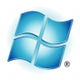 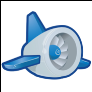 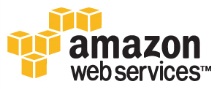 4/4/2017
20
Data
We are entering a watershed moment in the internet era.
This involves in its core and center, big data analytics and tools that provide intelligence in a timely manner to support decision making.
Newer storage models, processing models, and approaches have emerged.
UB does have a Data-intensive Computing Certificate Program. 
https://catalog.buffalo.edu/academicprograms/data-intensive_computing_cert.html
4/4/2017
21
Data Intensive Computing Certificate
Pre-reqs: CSE115, CSE116
CSE250
CSE486 : Distributed Systems
CSE 487: Data-intensive Computing
XYZ course in any major (including CSE)
Capstone research: 1-3 credits
Example 1: BIO 419, CSE 495 (1 credit) Research in genomics
Example 2: Math 337, MTH 495 Research in Math
Example 3: CSE 442, CSE453
If you are interested please fill this short survey so that I can guide you:
https://goo.gl/forms/0Kkx6c2wT43IF4g32
4/4/2017
22